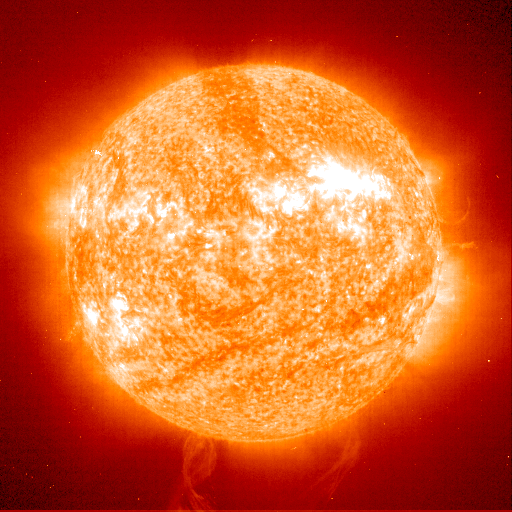 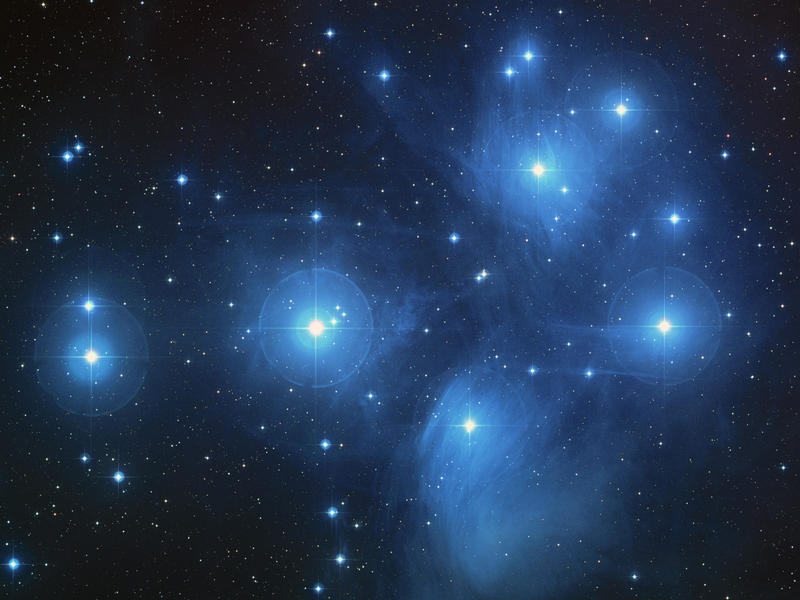 Альдебаран
Регул
Сириус
Солнце
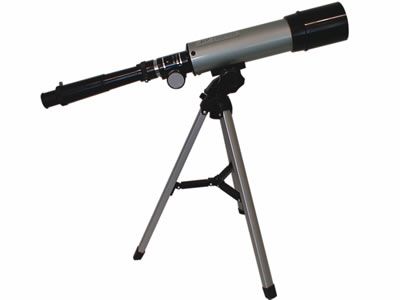 Подрастал, подрастал,Был рогатым — круглым стал.Только круг, чудо-кругСтал опять рогатым вдруг.
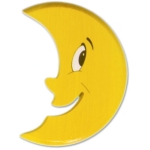 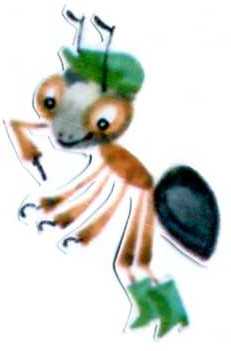 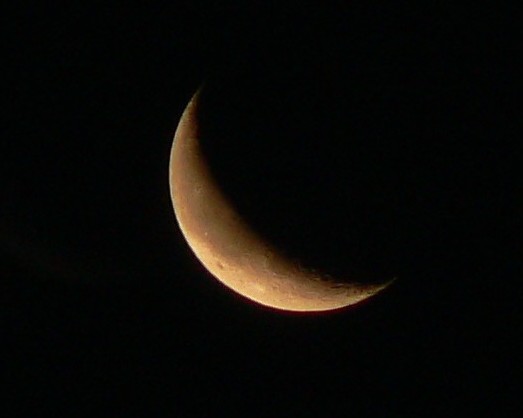 В голубой станице 
Девица круглолица. 
Ночью ей не спится — 
В зеркало глядится.
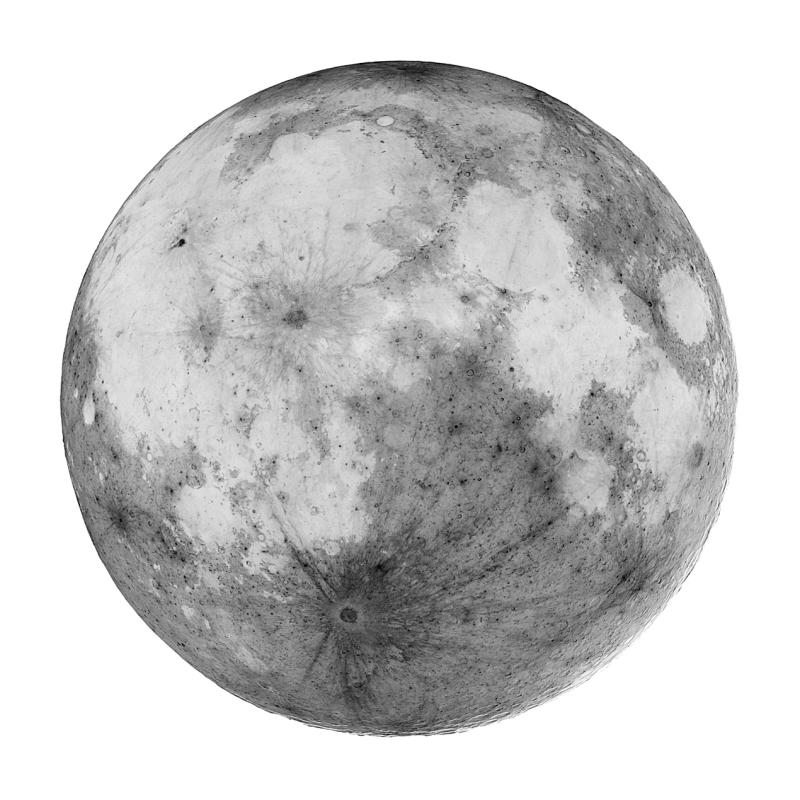 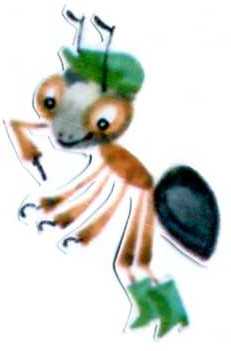 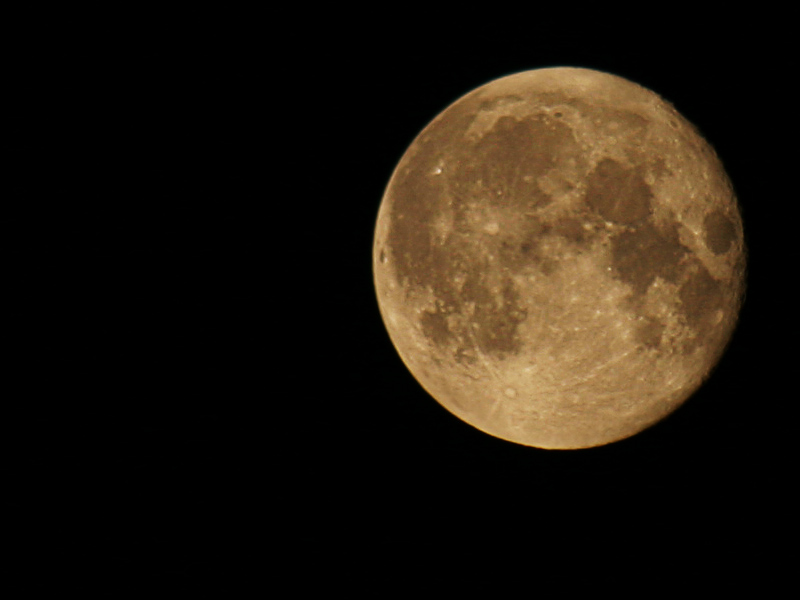 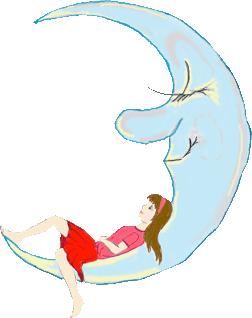 Почему 
на Луне 
не живут люди?
Физминутка
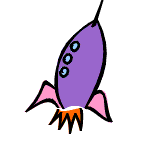 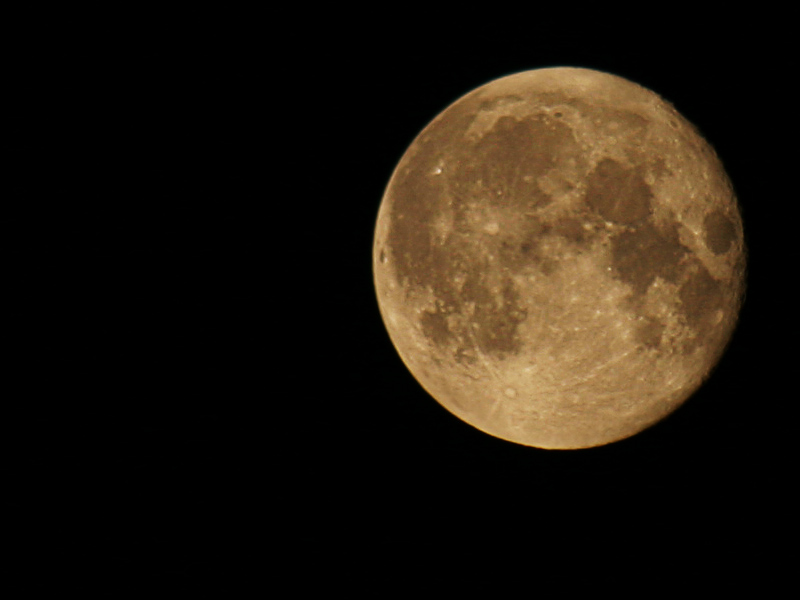 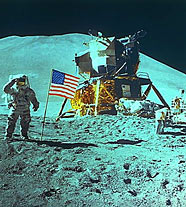 Спутник –
небесное тело,                      которое движется                      вокруг более                     крупного тела.
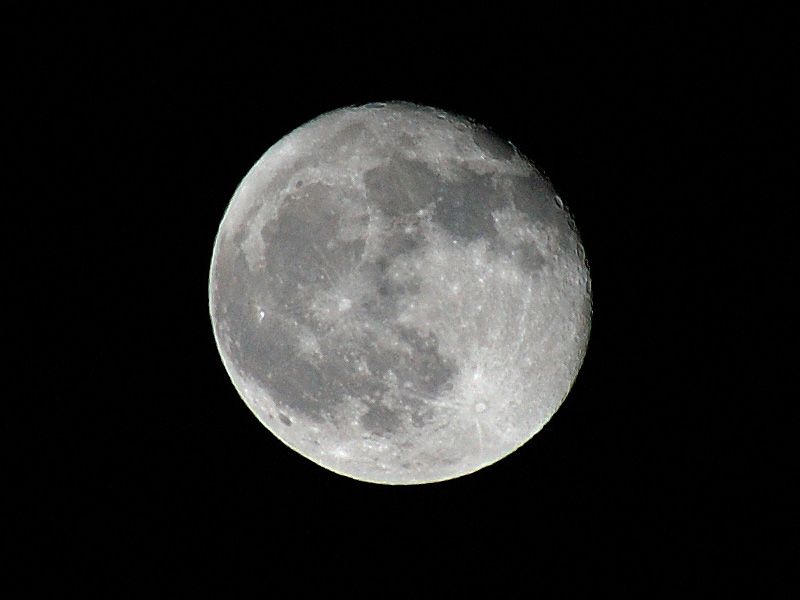 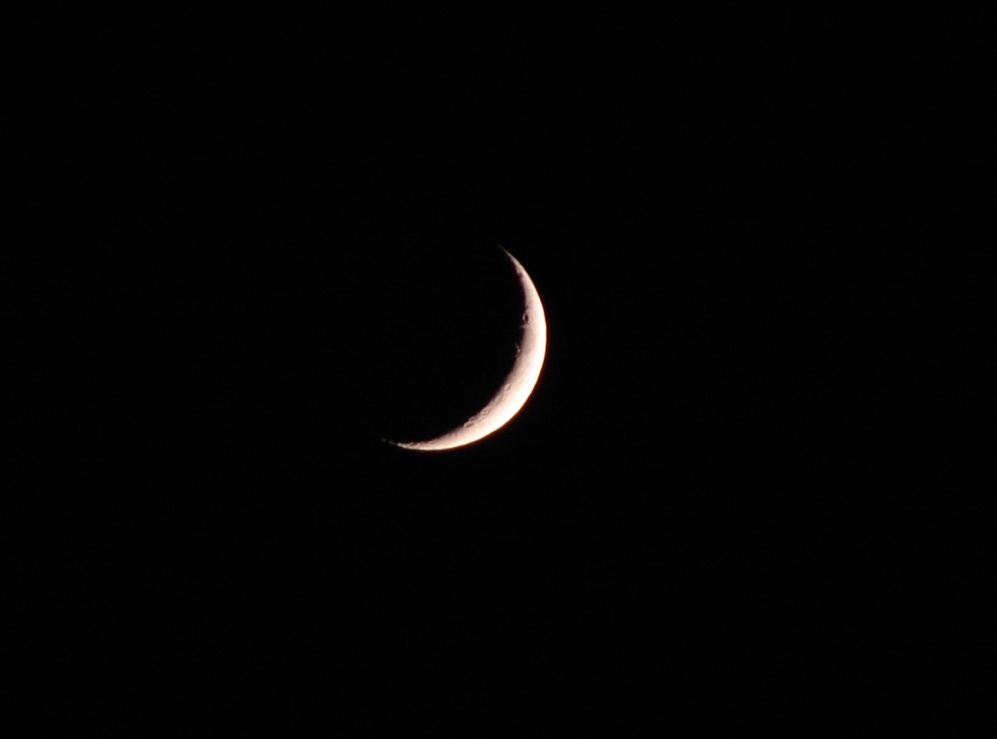 Давайте рассмотрим рисунок, и узнаем, в чем секрет Луны, как она светит?
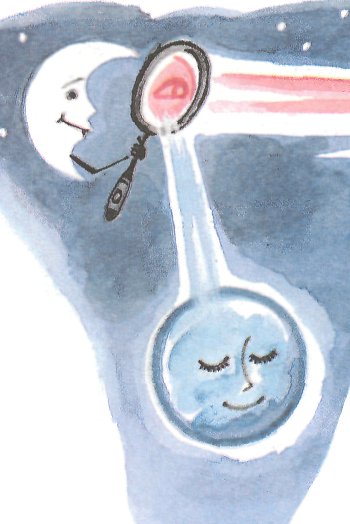 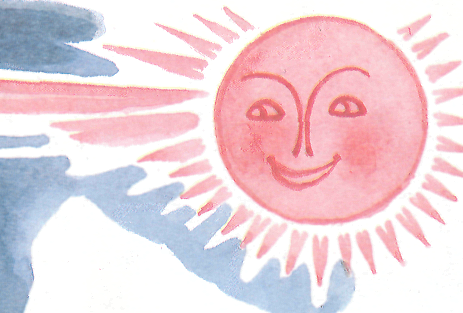 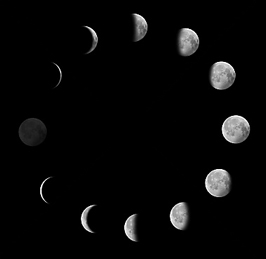 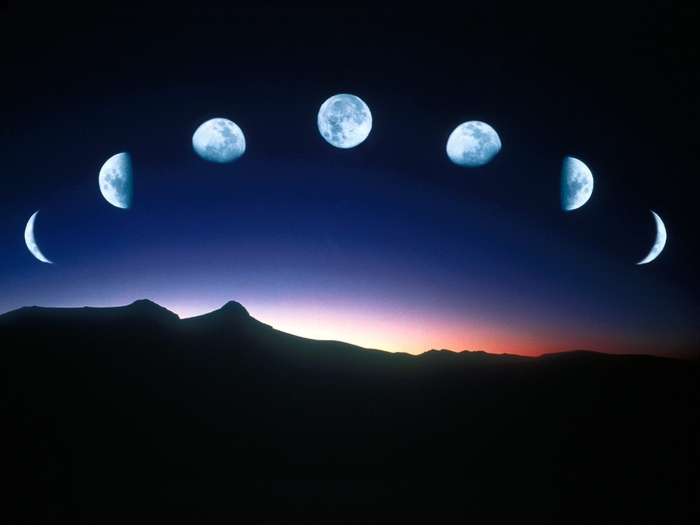 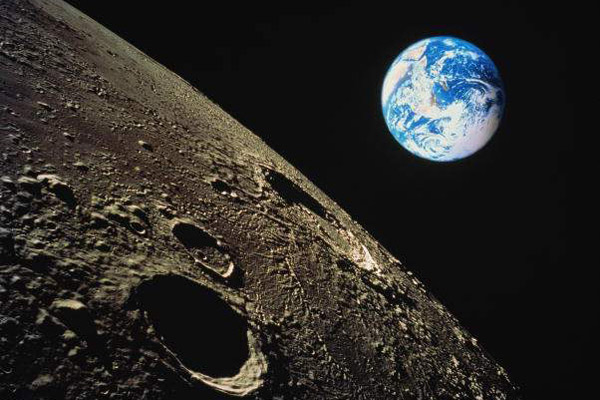 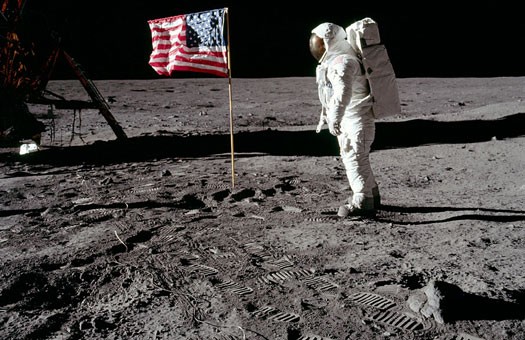